Status of RCS eRHIC Injector Design
Vahid Ranjbar
Sept 10-14, 2018
Outline
Requirements
Spin Resonance Review
Concept Overview and Design
Geometry 
Detector bypass
Spin resonance strengths
Polarization Performance
Tolerances for vertical misalignments
vertical orbit
Spin imperfection correction scheme
Areas Requiring Additional Effort
Summary
2
eRHIC Injector Requirements
A cost effective design to accelerate polarized electrons from 400 MeV  18 GeV 
For injection of 10 nC bunches into storage ring
Injection rate once per sec. (1Hz)
Maintain polarization transmission losses < 5%
Has to fit inside existing RHIC tunnel with bypass for detectors
Field effects on Storage Ring must be negligible 
Use existing cost effective technologies.
The Rapid Cycling Synchrotron (RCS) design meets these design requirements.
3
Spin Resonance Review
Spinor Form
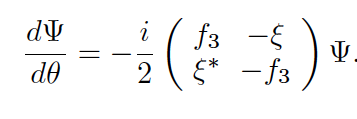 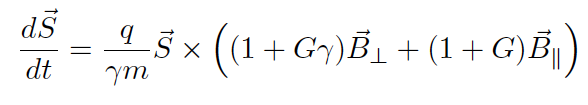 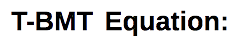 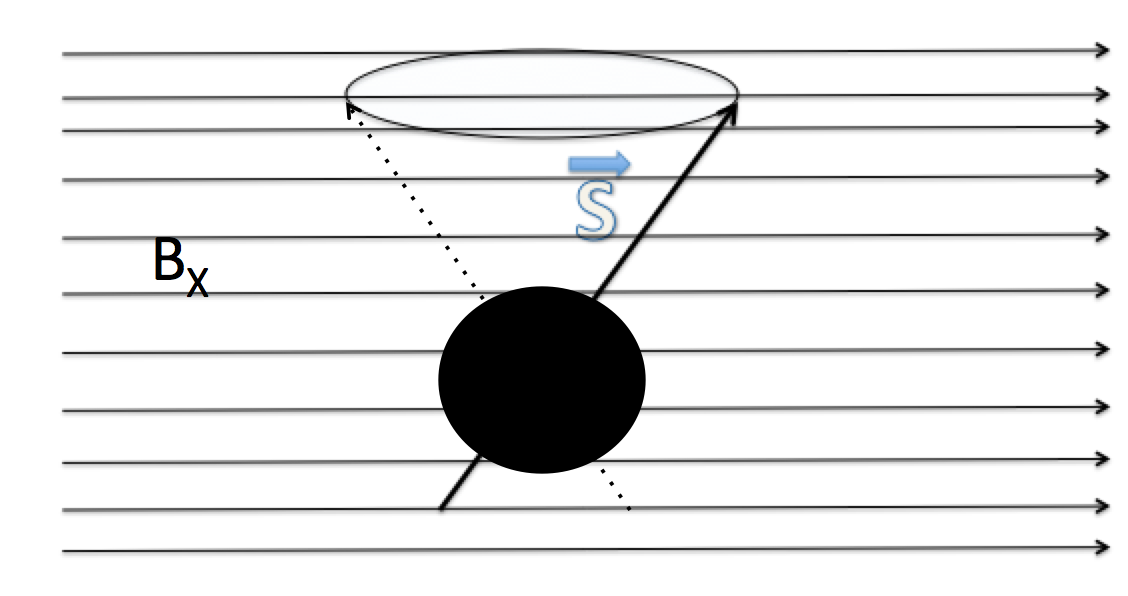 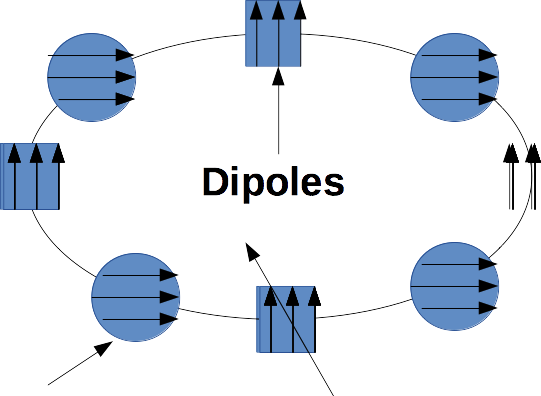 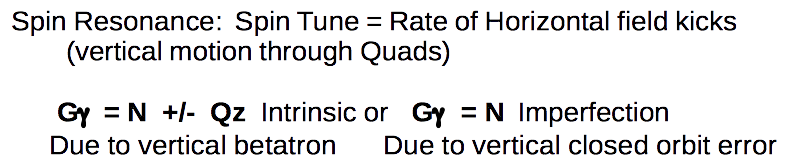 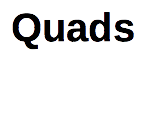 4
Spin Resonance Driving terms
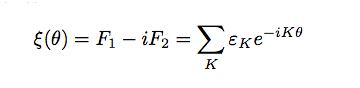 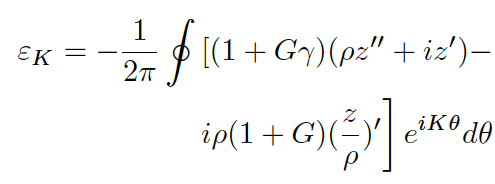 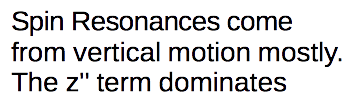 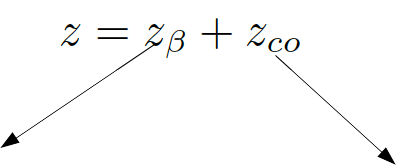 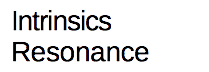 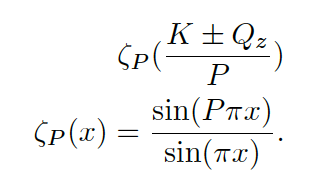 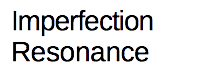 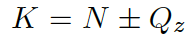 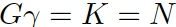 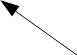 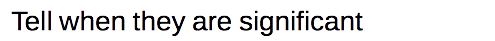 5
Concept Overview: Spin Resonance Free Lattice
Both the strong intrinsic and imperfection resonances occur at:
K = nP +/- Qy 
K = nP +/- [Qy] (integer part of tune)
To accelerate from 400 MeV to 18 GeV requires the spin tune ramping from
0.907 < Gϒ < 41.
If we use a periodicity of P=96  and a tune with an integer value of 50 then our first two intrinsic resonances will occur outside of the range of our spin tunes 
K1 = 50+νy   (νy  is the fractional part of the tune)
K2 = 96 – (50+νy ) =46-νy 
Also our imperfection will follow suit with the first major one occurring at  K2 = 96 – 50 = 46
6
How to make this work in the RHIC tunnel?
It is easy to accomplish this with a perfectly circular ring. Just construct a series of FODO cells with bending magnets so that we have total periodicity of 96. 
The problem is that the RHIC tunnel is not circular and has an inherent six fold symmetry.
The solution make the spin resonances integrals over the straight sections equal to zero.
7
Project onto the RHIC tunnel
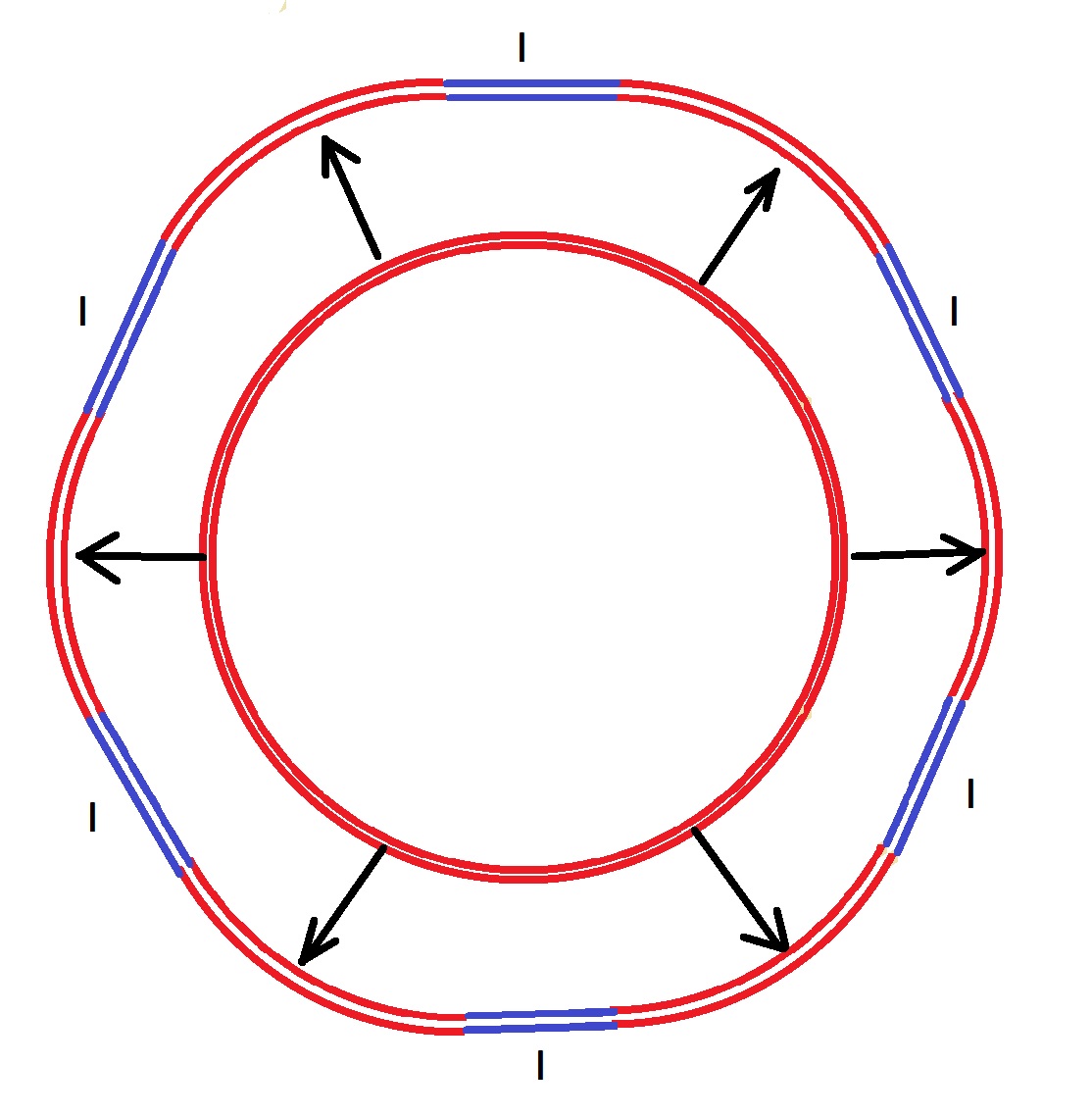 RHIC Tunnel
8
Calculating Spin Resonances
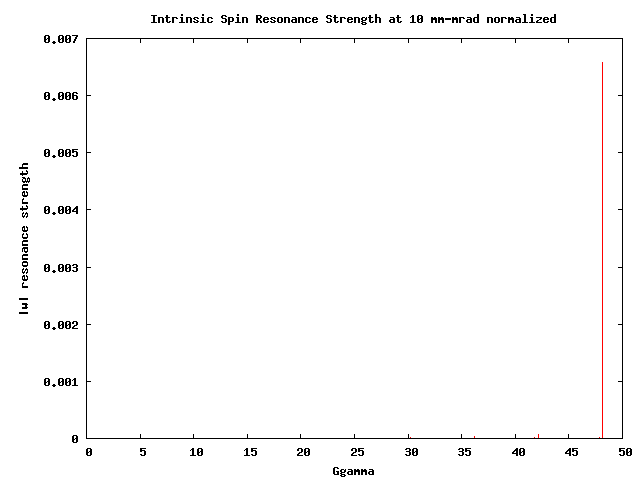 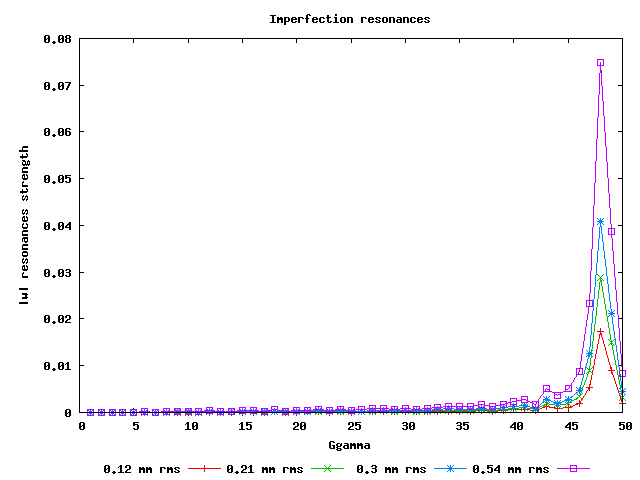 Extraction
Extraction
No polarization loss from cumulative effective of intrinsic spin resonances for distributions with rms normalized emittance > 10000 mm-rad (100 msec ramp rate).
At 200 mm-mrad rms normalized emittance, we can tolerate beyond 2% field errors and still maintain above 95% polarization transmission.
Issue to control: Imperfection spin resonances ~ vertical rms orbit 0.5 mm to keep losses < 5%.
9
RCS Design Parameters
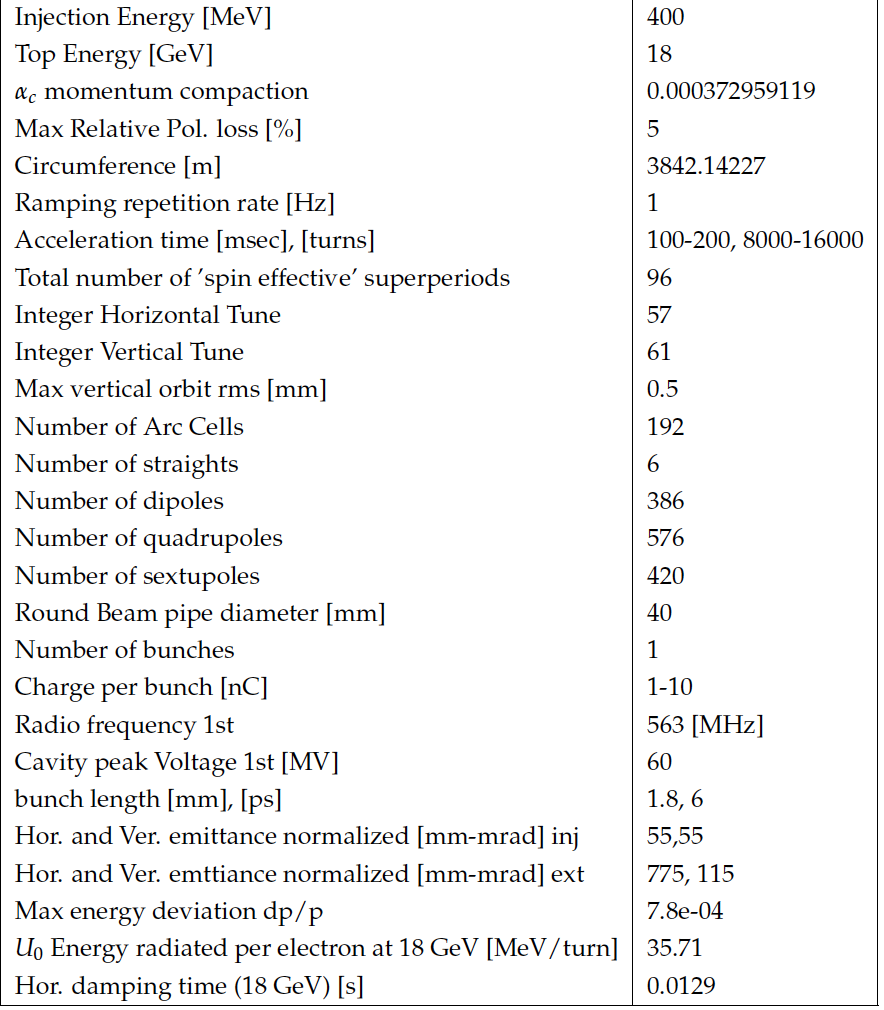 10
Bypass: Detector and other
We have added a bypass option to the straight sections.
Consists of a 25 mrad deflection at exit of arc.
Achieves ~ 3 meter bypass at the IP. 
Impacts symmetry of lattice.
However by optimizing the quad strengths in the bypass region we can recover low intrinsic losses
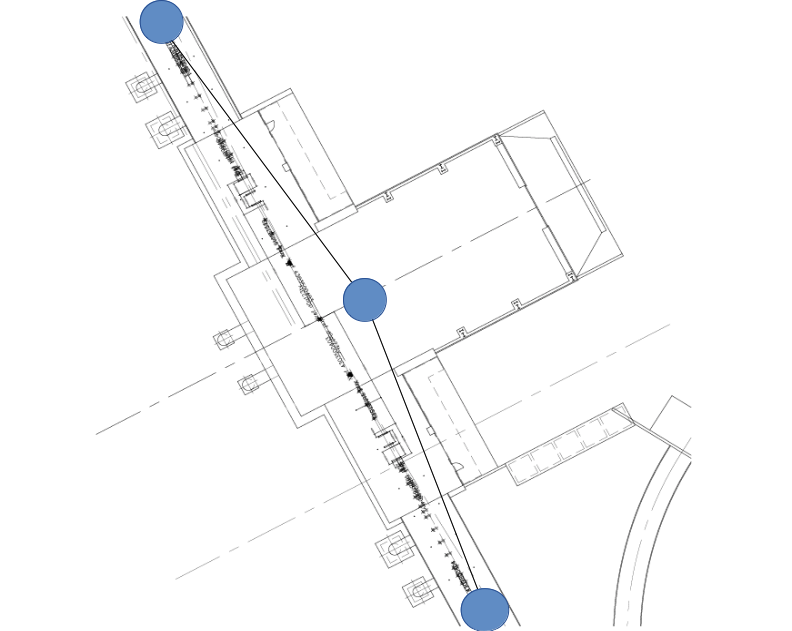 11
Polarization Performance
Intrinsic resonance as calculated by DEPOL yield no cumulative depolarization loss for a beam with below 10,000 mm-mrad rms normalized emittance. 
Imperfections could however potentially cause greater than 5% losses during ramp.
Due primarily to quadrupole misalignment
Survey estimates are 0.2 mm rms with a 2 sigma cut off. This yields an estimated rms orbit distortion of between 3-6 mm rms.
Extracting at 10 GeV RCS can handle > 3 mm RMS orbit with < 5% pol. Loss.
With appropriate BPM and corrector pairs this can be corrected down to below 0.5 mm rms and push our polarization losses below 5%
Once corrected, dynamical changes of the relative field strength in the quads and dipoles of greater than 0.5% can be tolerated with little effect on polarization transmission. 
Orthogonal imperfection bump scheme to fix any remaining losses beyond SVD orbit smoothing.
12
Studies with SVD orbit correction
Polarization Transmission to 18 GeV for random gaussian quadrupole misalignments with SVD orbit correction for 4 different random seeds.  * indicates tests with bpm misalignments of 0.2 mm rms
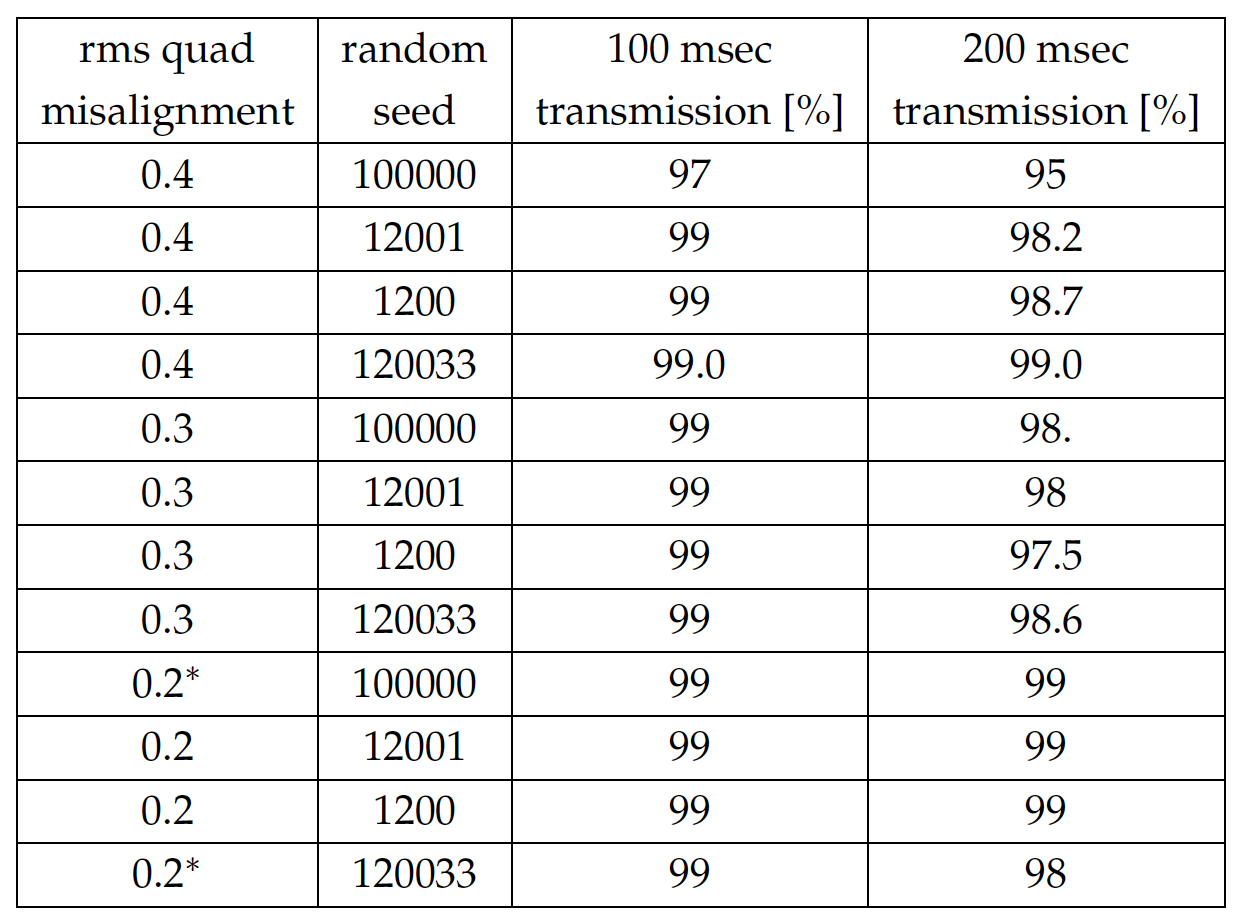 13
Dynamical Orbit Effects Example: NSLS-II Booster
Thanks :Wang, Guimei
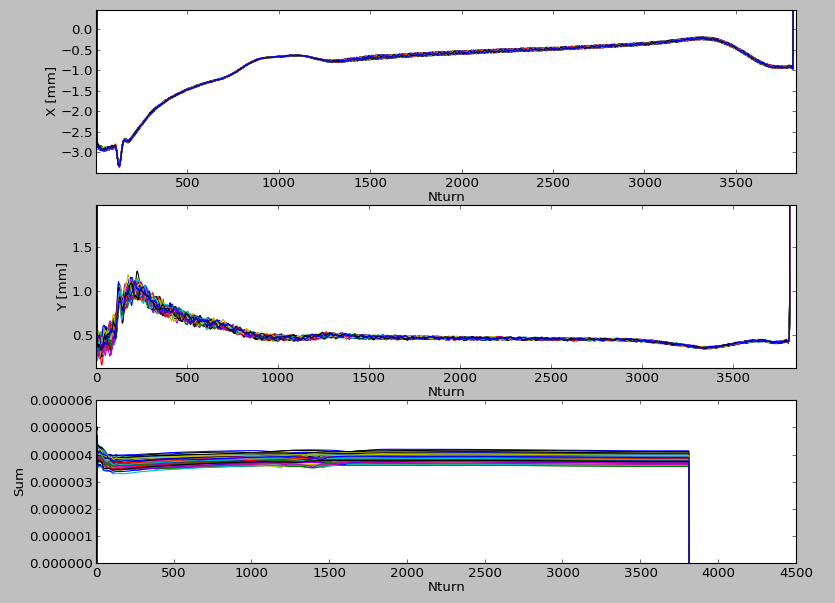 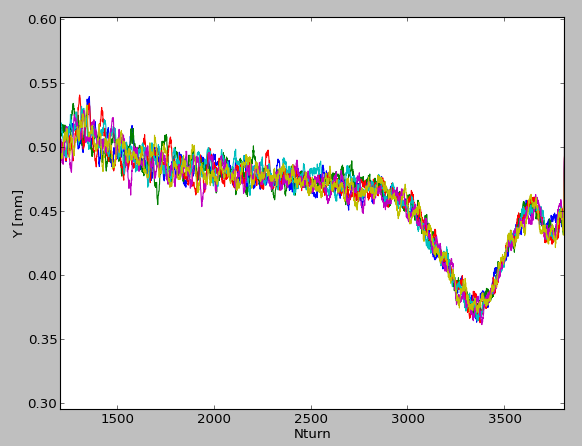 400 msec Ramp, 8M Turns to 3 GeV
Randomly collected 50 shots over 1 hr.
Shot to shot variation ~ 70 microns. 
Transient dynamics die after 1st 50 msec :
Equivalent to below 10 GeV in RCS 
In RCS tolerate > 3 mm RMS orbit below 10 GeV
After 50 msec variation on ramp peak swing 0.1 mm over 50 msec.
 0.02 mrad kick at quads. This is well within the existing bandwidth of our corrector system (swing +/- 1 Amp 20Hz)  Possible to achieve 200 Hz ~ 5 msec
14
Orthogonal Imperfection Bump
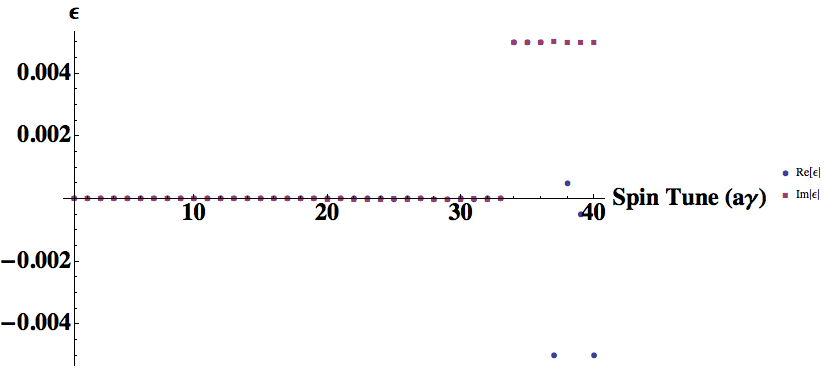 Static imperfection bumps at any imperfection resonance location on the ramp. 
Bumps are orthogonal to each other and localized in energy space               no required bandwidth beyond  what is needed to ramp the dipoles with the energy.
Example Shown on Right: 10 to 15% (0.005 res.) Depolarization Kick Imaginary and Real no kicks anywhere else.
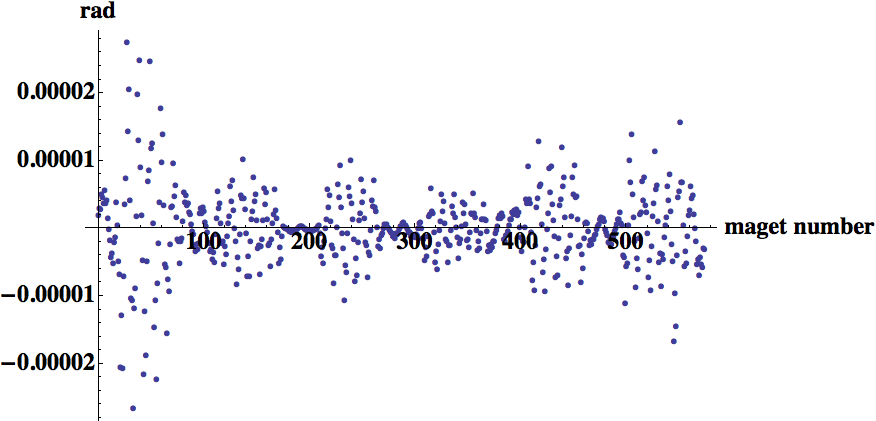 15
Areas Requiring Additional Effort
Partial Snake Studies: Exploring Options
Ramped Solenoid snake ~ 10 m 2.2 T ramped over 200 msec: 
Static superconducting magnet plus normal conducting magnet. 
The superconducting magnet provides about 1/2 the field.
Normal conducting magnet, ramped at twice the rate from negative to positive field. This option appears feasible though costly

Multi-Twist Helical snake (reduced orbit excursion), Hybrid Solenoid and Helical snake.
More multi-particle tracking studies to better understand and improve DA limits of the RCS
16
Summary
Resonances in this lattice are driven by imperfections
Intrinsic resonances are so weak that even large field distortions don’t hurt.
Resilient to misalignments and orbit distortions:
	- Up to 0.4 mm quadrupole misalignments are tolerable 	 	   	  provided the orbit is corrected to 0.5 mm RMS level.
	- Assume orbit correction using SVD algorithm with a corrector 	  	  and a BPM next to each quadrupole.
	- within state-of-the art orbit control hard-and software
 This will result in > 95% polarization transmission.

To provide additional margin we show that fixed orthogonal imperfection bumps are capable of removing any residual polarization losses.
17